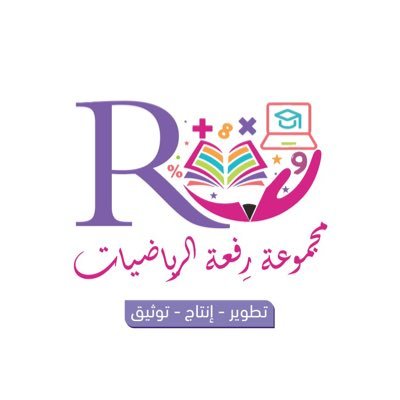 13 - 4
المبالغ المتساوية
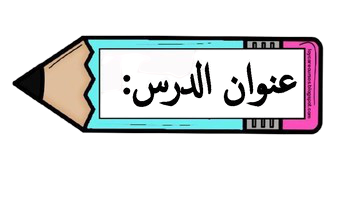 أ.أحـمـد الأحـمـدي  @ahmad9963
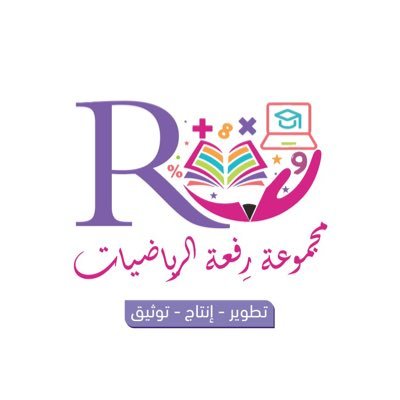 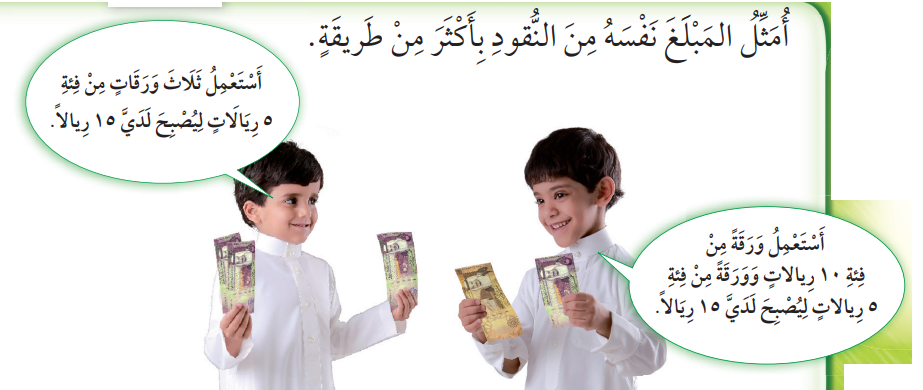 فكرة الدرس

أمثل مبلغا من المال بطرائق مختلفة.
أ.أحـمـد الأحـمـدي  @ahmad9963
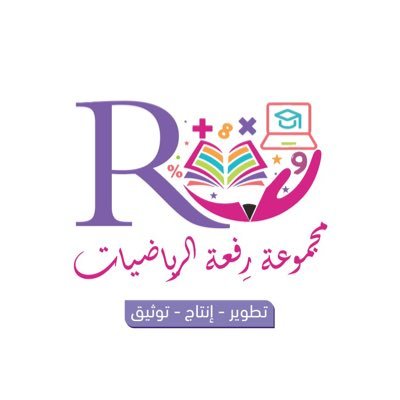 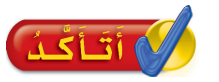 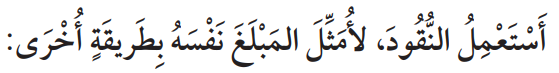 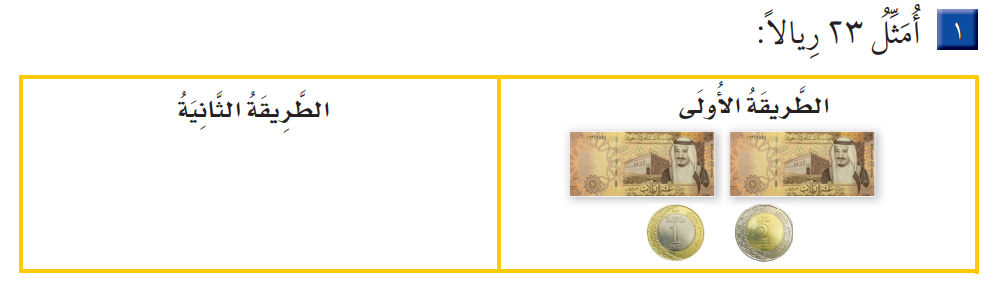 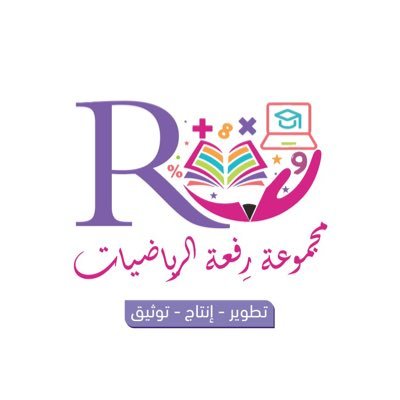 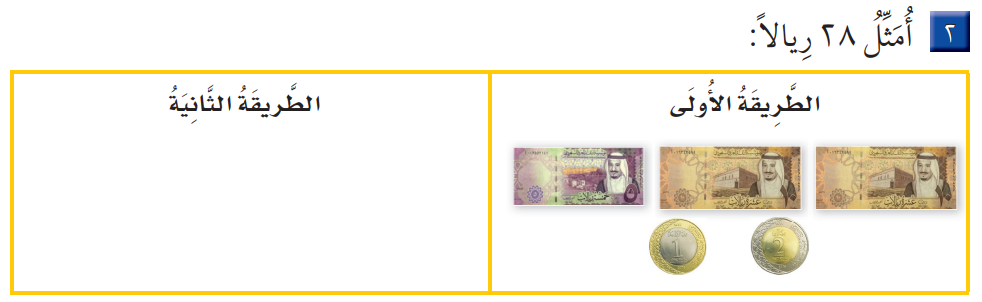 أ.أحـمـد الأحـمـدي  @ahmad9963
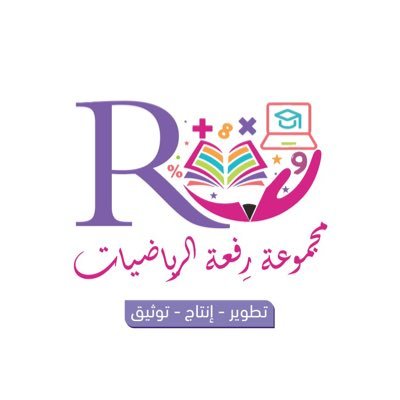 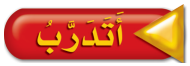 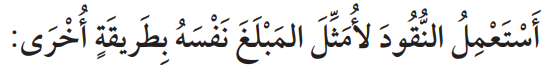 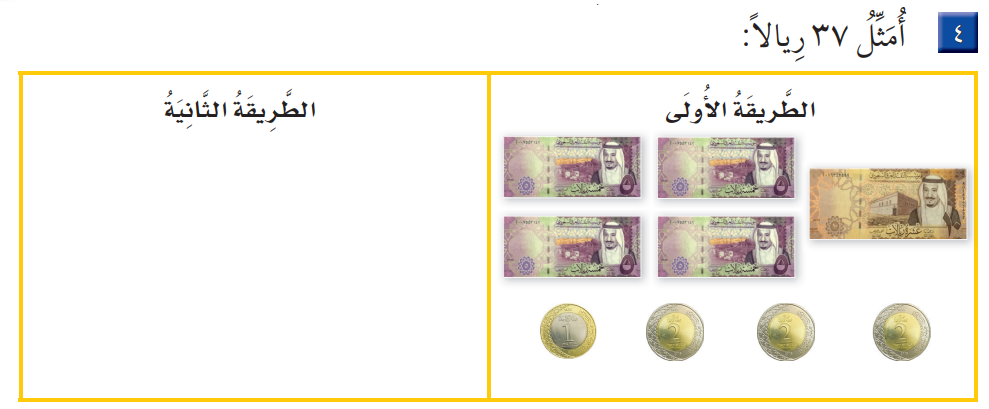 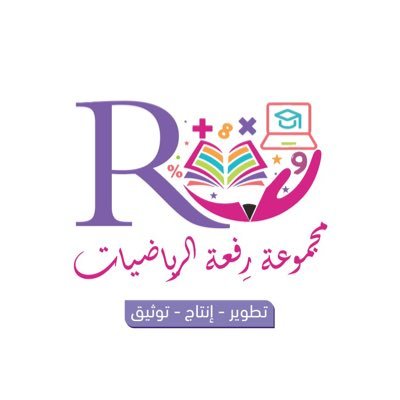 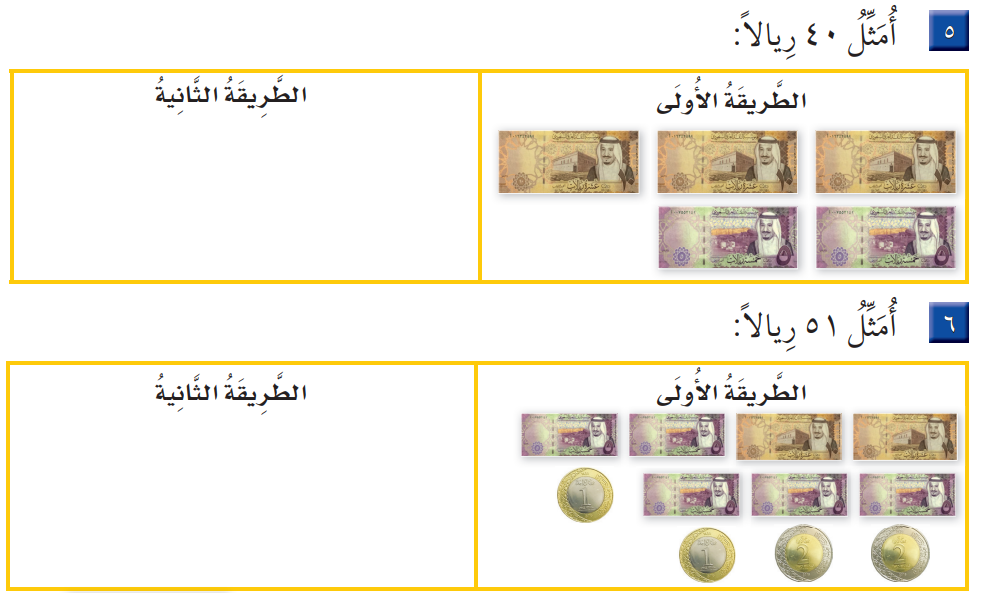 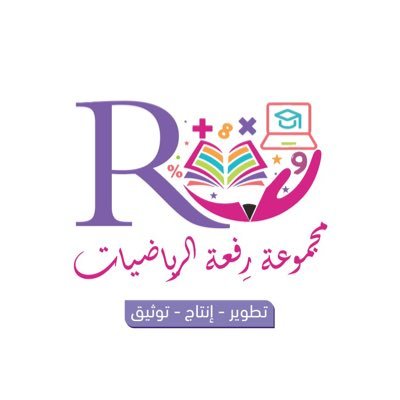 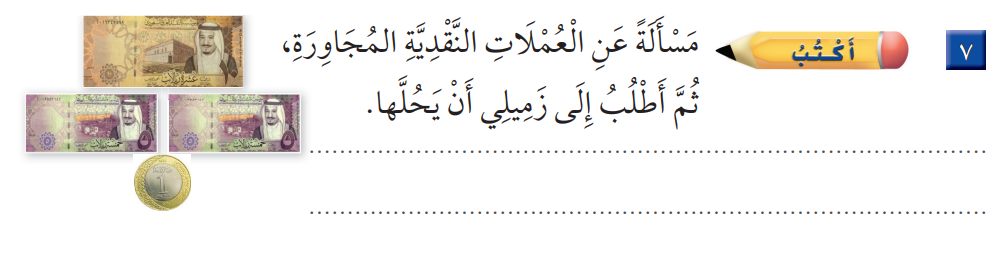 أ.أحـمـد الأحـمـدي  @ahmad9963